AZIENDA 
OSPEDALIERO-UNIVERSITARIA
 “Mater Domini” 
Catanzaro
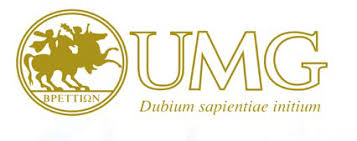 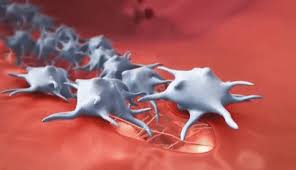 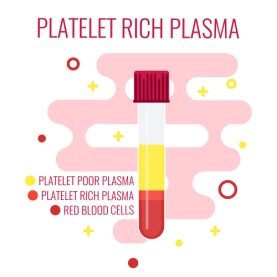 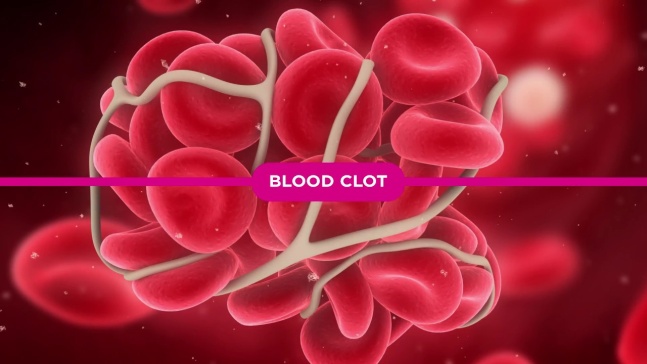 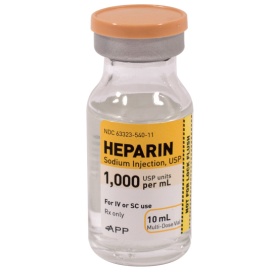 SeminarioLA COAGULAZIONE
Cattedra e U.O.C. di 
Chirurgia Maxillo-Facciale
Dir: Prof.ssa M.G. Cristofaro
Martedì 28 maggio 2019 Ore 9:00 (8:30 registrazione dei partecipanti)
Aula Magna A
Campus di Germaneto
Programma
8:30 Registrazione dei partecipanti
9:00 Saluto delle Autorità 
Magnifico Rettore UMG-Catanzaro
	Prof. G. De Sarro
Presidente Scuola di Medicina e Chirurgia UMG-Catanzaro
	Prof. N. Perrotti
Direttore Dipartimento Medicina Sperimentale e Clinica UMG-Catanzaro
	Prof. G. Viglietto
 9:20 Introduzione
   Prof.ssa M.G. Cristofaro  UMG-Catanzaro
  9:30 Fisiopatologia della coagulazione e meccanismo d’azione degli anti e dei pro-coagulanti 
	  Prof. L. Gallelli   UMG-Catanzaro
10:00 Il corretto utilizzo degli emostatici  in chirurgia testa collo
	           Dott.ssa P. Musumeci
10:30 L’esperienza della U.O.C. di Chirurgia maxillo-facciale
	           Dott. D. Caruso  UMG-Catanzaro
L’evento è aperto a tutti  è obbligatorio per gli studenti iscritti al II anno del corso di Laurea in Medicina e Chirurgia